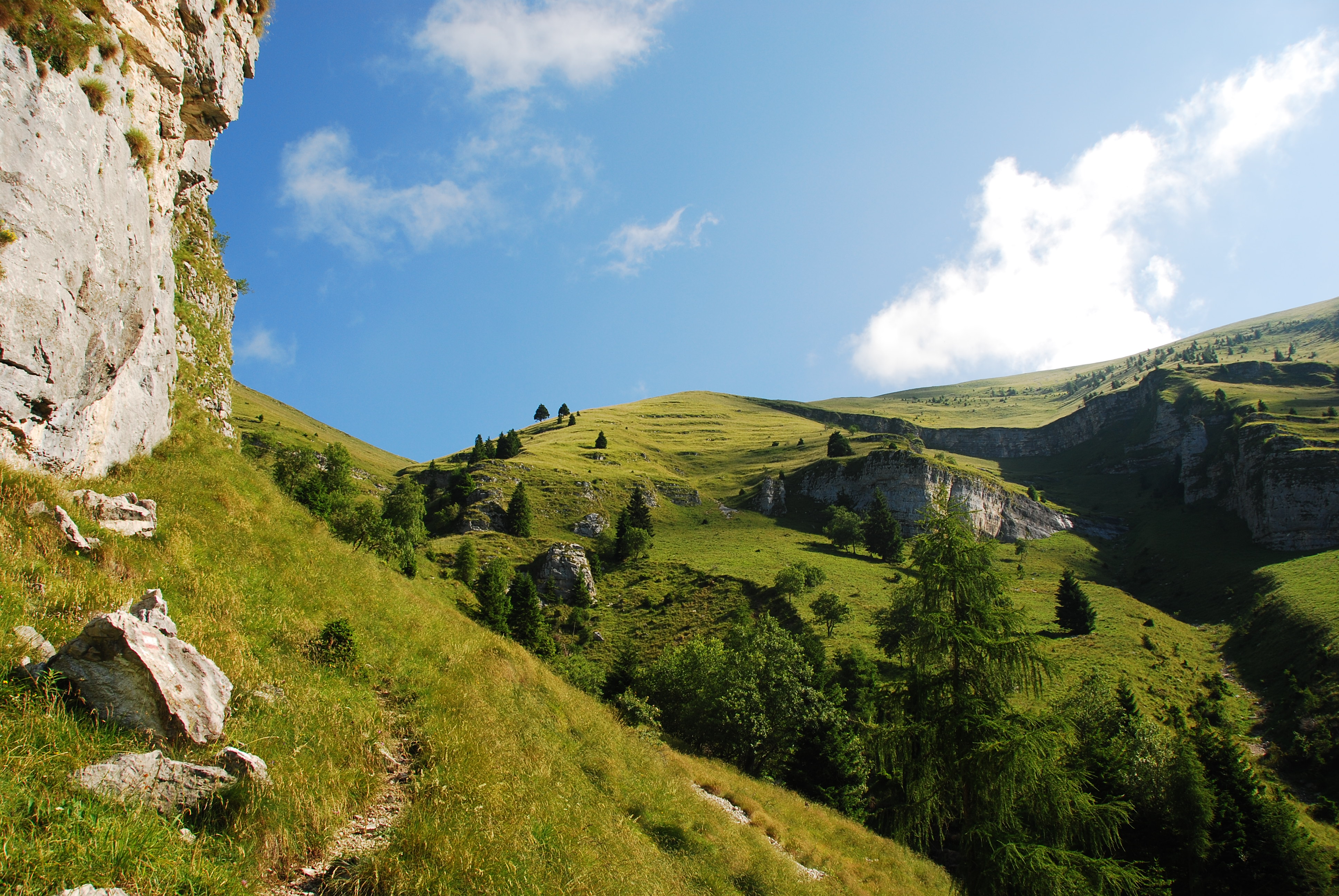 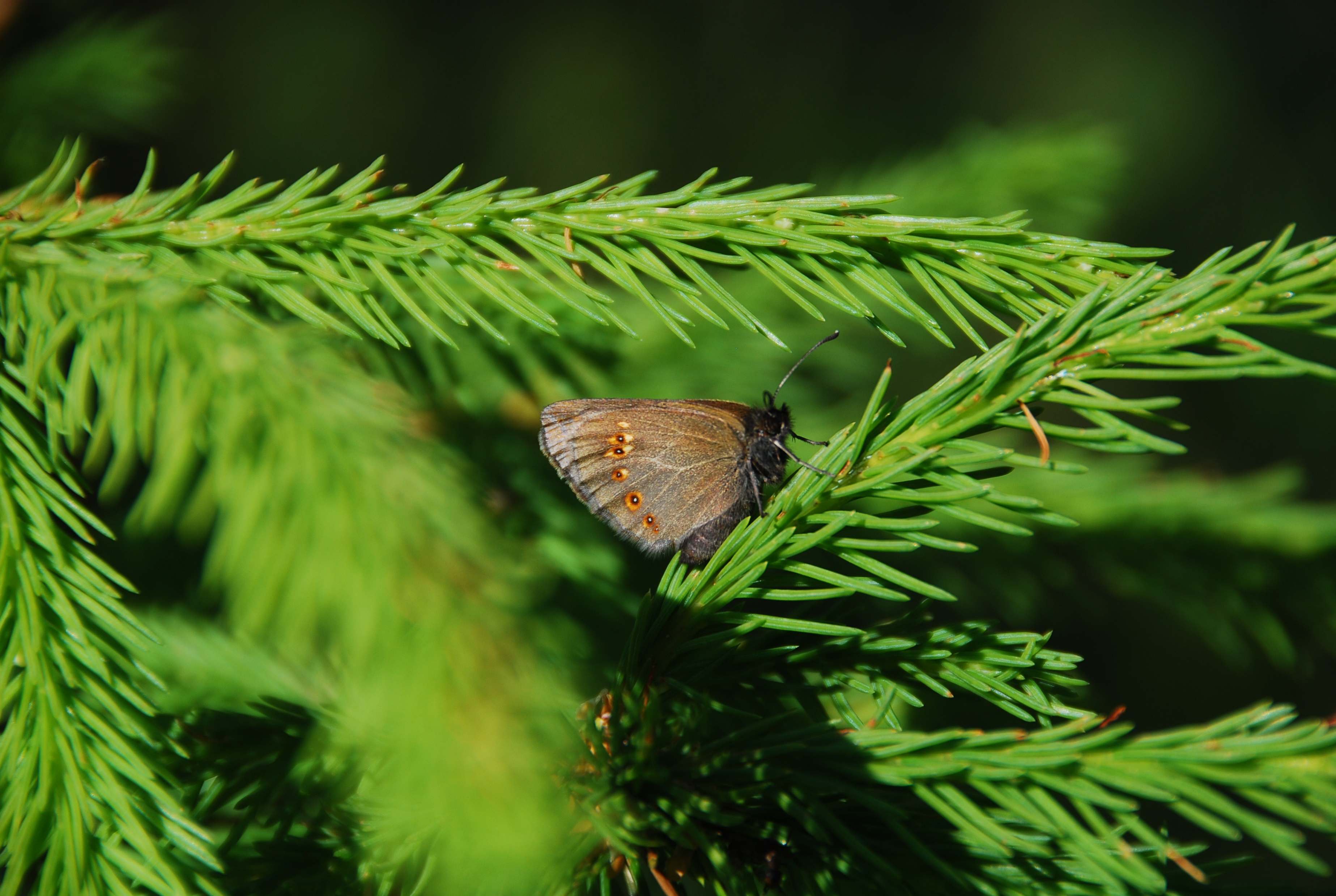 VALLAZZA
VALLAZZA
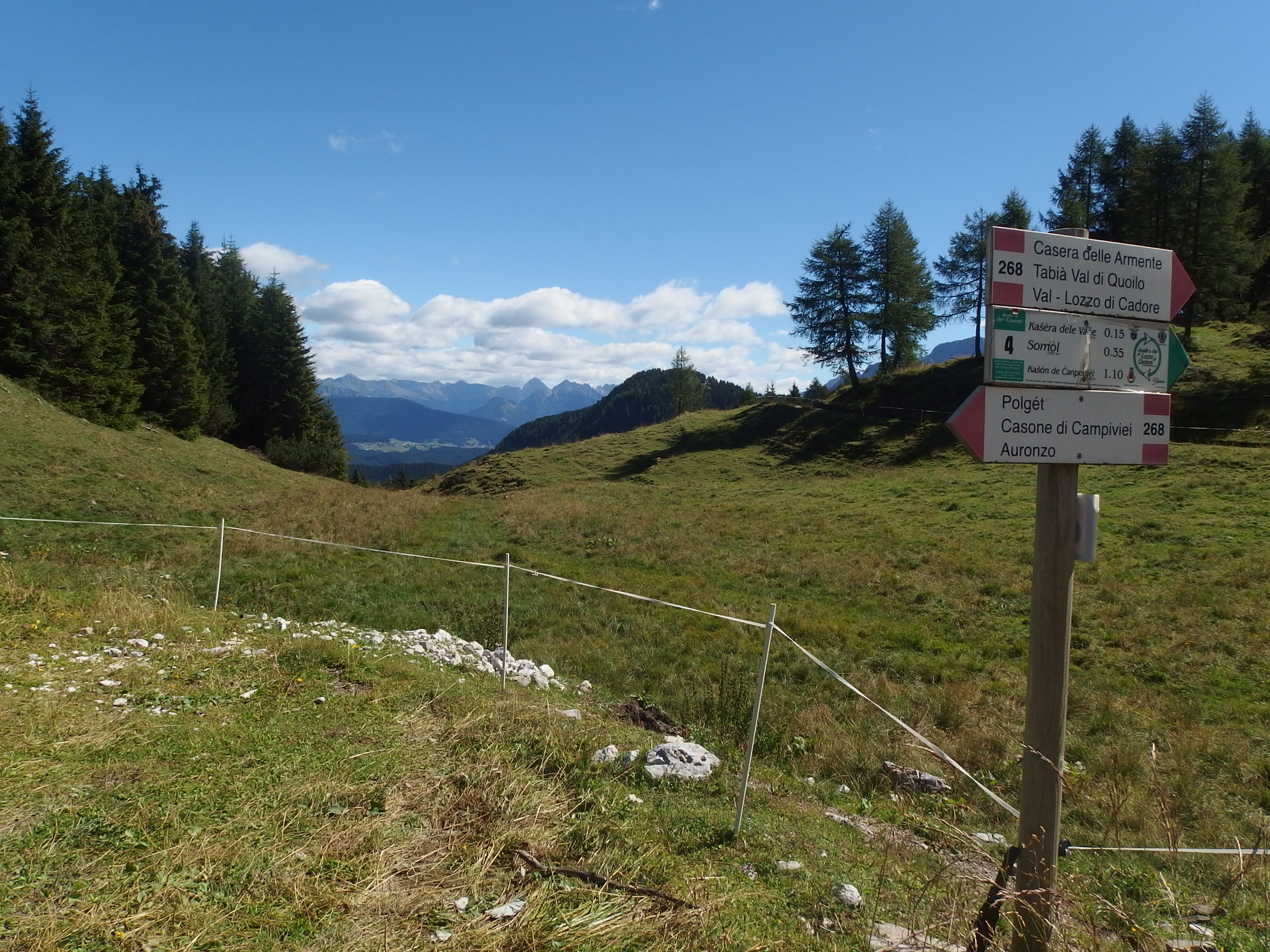 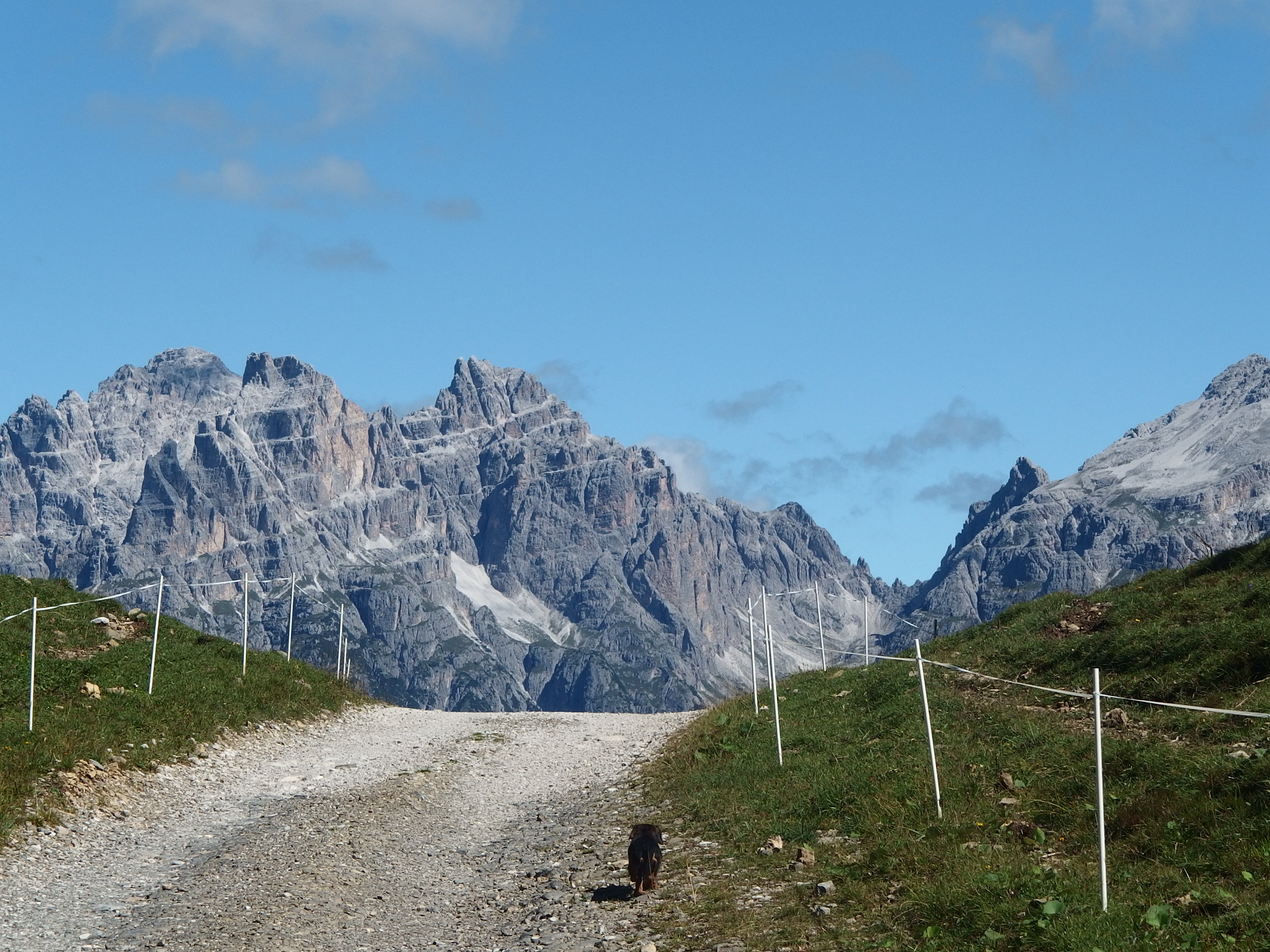 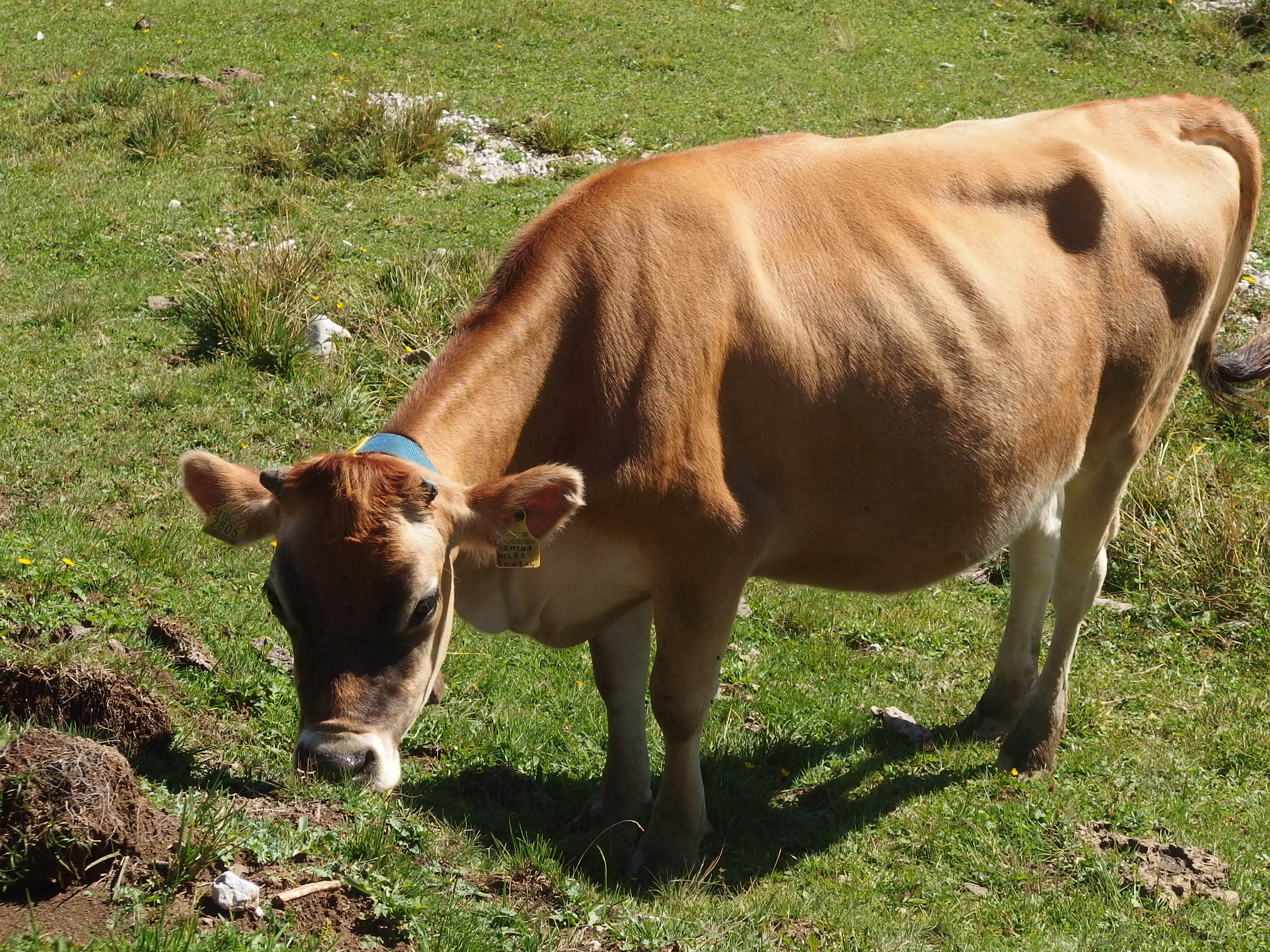 CHEMINS à LOZZO DE CADOREHorská cesta
SENTIERI A LOZZO DI CADORE
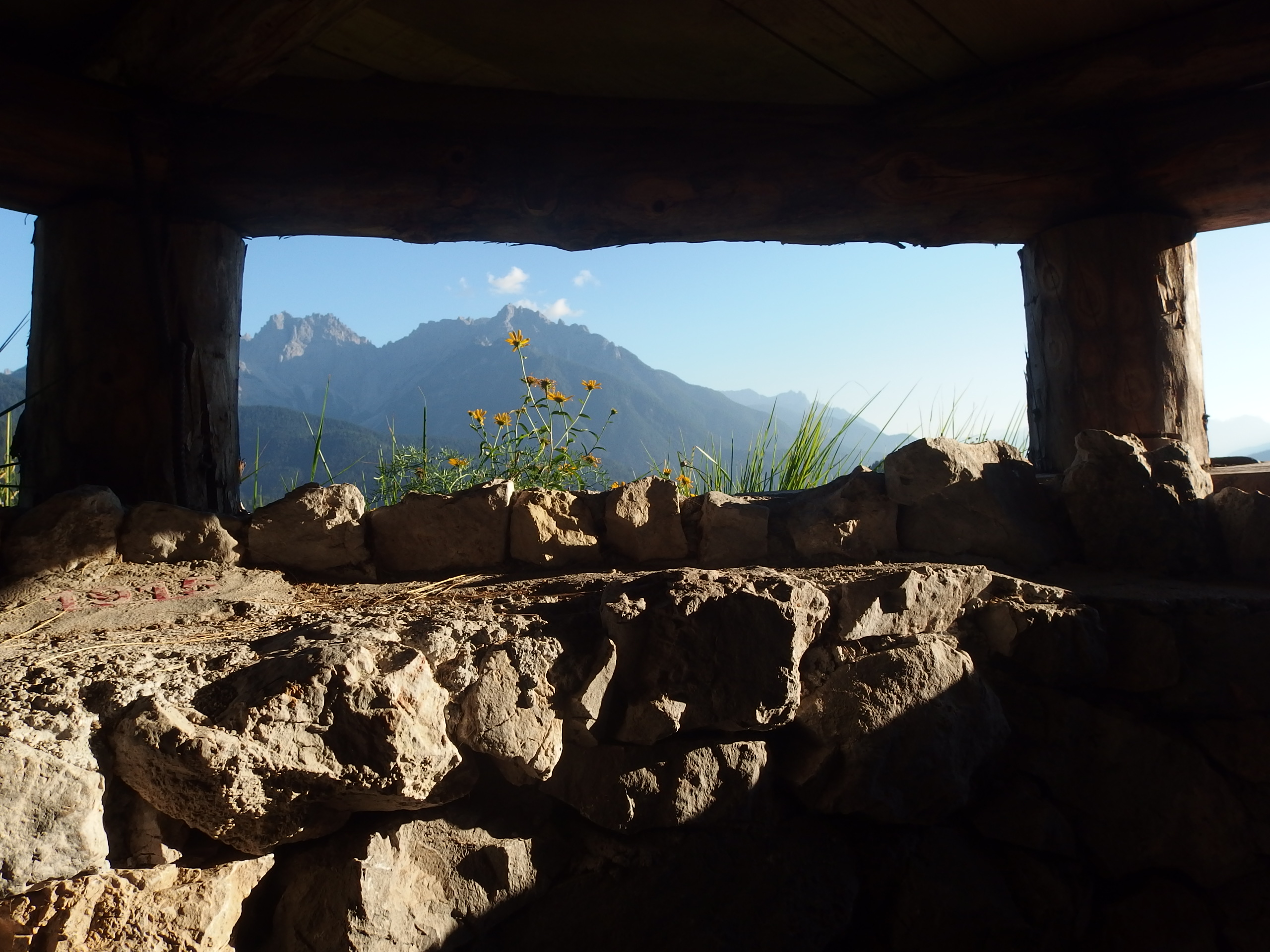 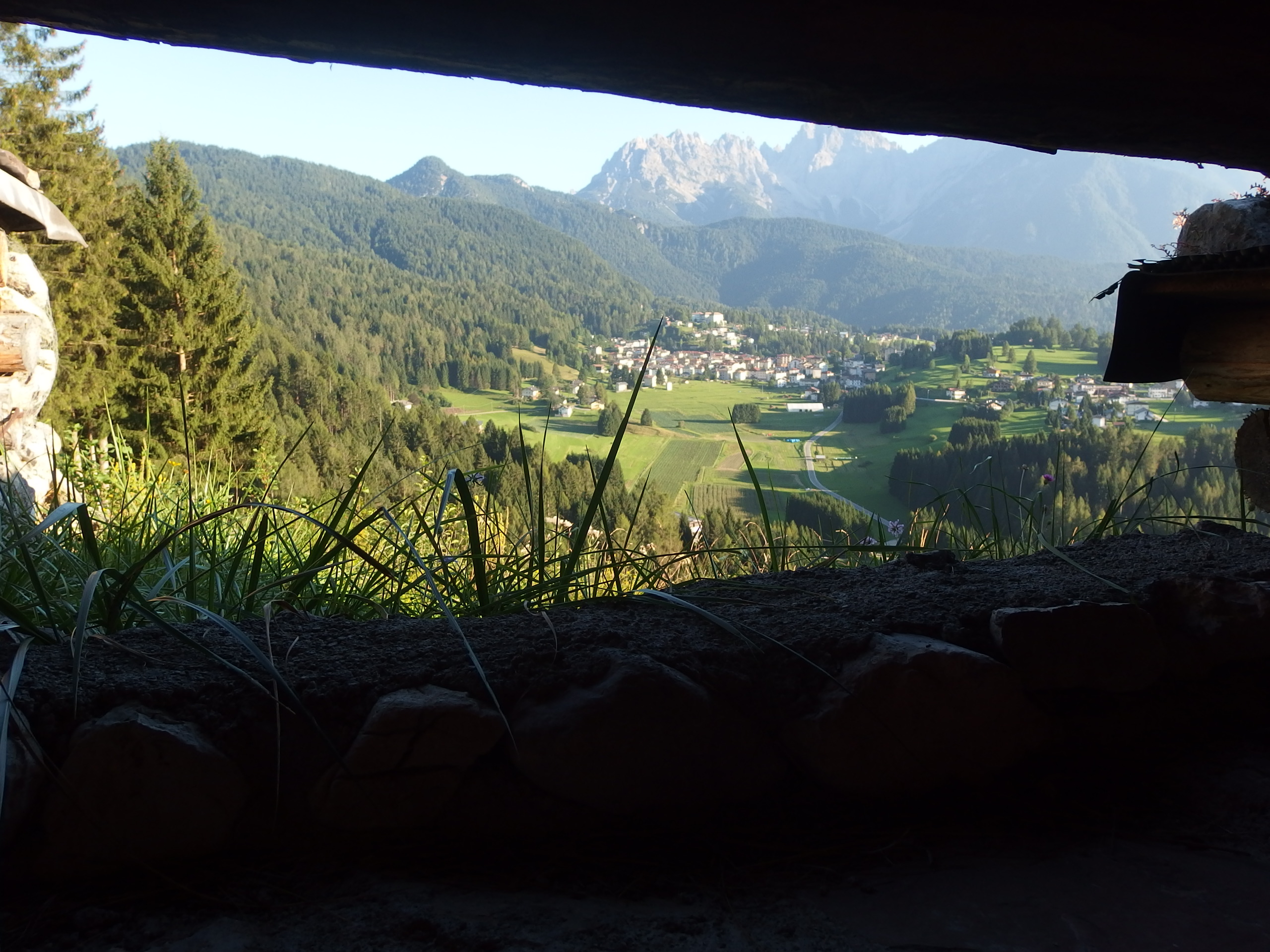 FORTIFICATIONS COL CIAMPON (VIGO DI CADORE) Opevnění
FORTIFICAZIONI COL CIAMPON (VIGO DI CADORE)
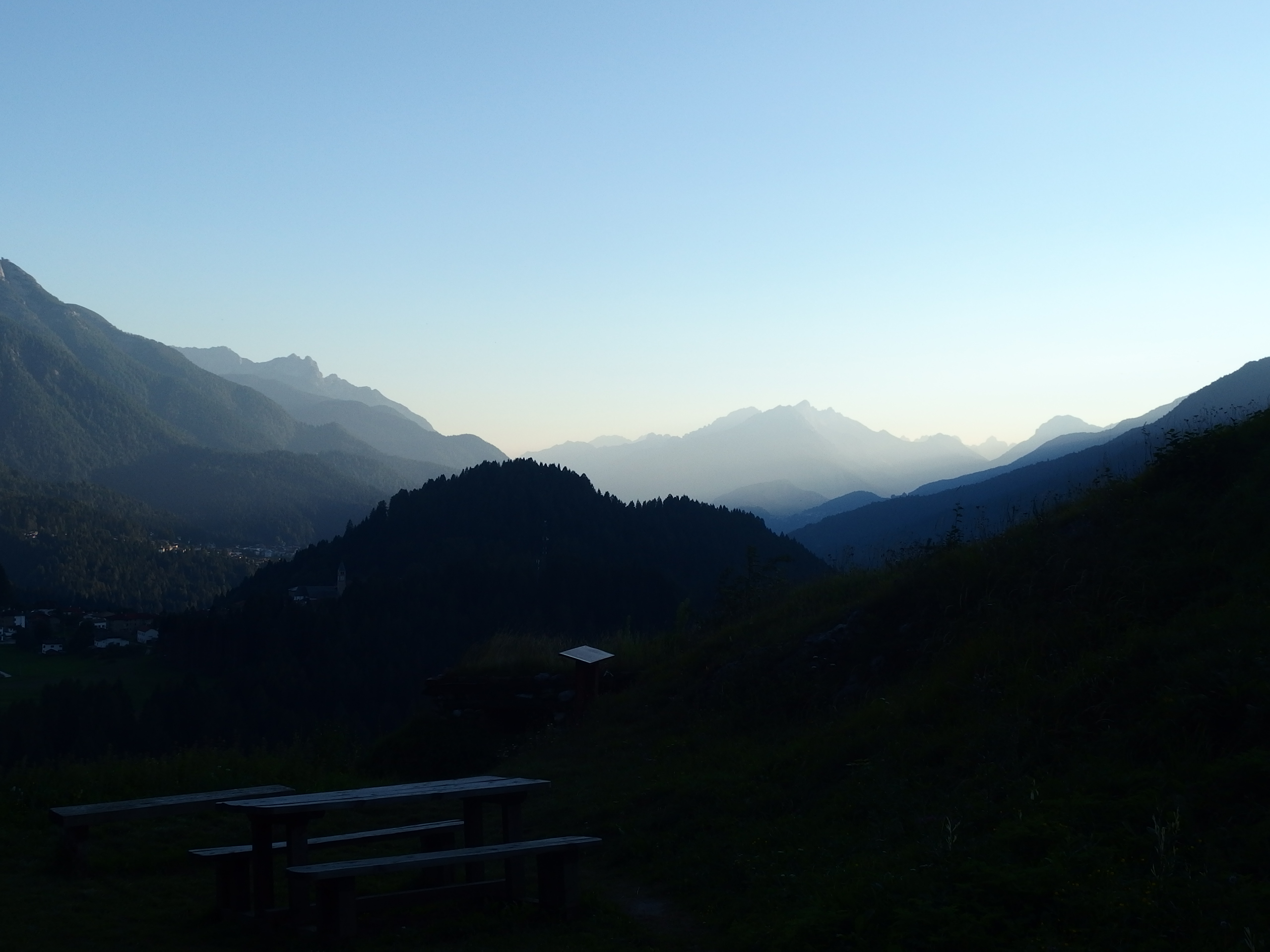 COL CIAMPONPrůsmyk Ciampon
COL CIAMPON